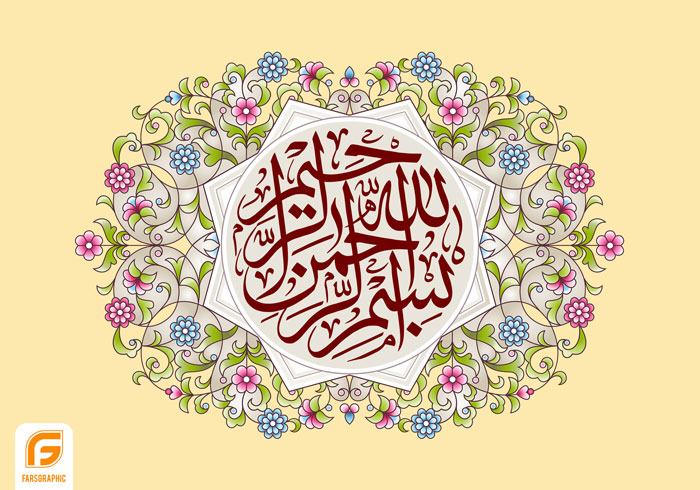 به نام خدا
فهرست مطالب:
جدول
نمودار
معرفی
جدول 1
فهرست
نمودار:
فهرست
معرفی پاور پوینت:
برنامه پاورپوینت، مهارت ششم از مهارت های هفتگانه ICDL و یکی از نرم افزارهای بسته نرم افزاری Microsoft Office محصول شرکت بزرگ مایکروسافت است که همانطور که از ظاهر نام آن پیداست برنامه هایی ایجاد می کند که مختص کار های شرکتی و اداری می باشد.

امروزه در تمامی صنایع مختلف، از پاورپوینت و ویژگی هایش استفاده می شود و می توان این نرم افزار را به عنوان یکی از غول های صنعت گرافیک نام برد.
فهرست